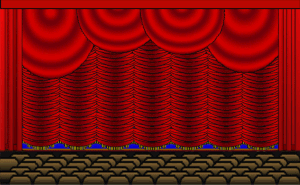 স্বাগতম
পরিচিতি
পাঠ পরিচিতি
মোহাম্মদ শফিকুর রহমান
প্রভাষক জীববিজ্ঞান
কাজী নোমান আহমেদ ডিগ্রী কলেজ
মুরাদনগর, কুমিল্লা।
মোবাইলঃ ০১৭২১৩৬৮৯৩২.
একাদশ শ্রেণি
 বিষয়: জীববিজ্ঞান
দ্বাদশ শ্রেণি
সময়: ৪৫ মিনিট
 তারিখ:  2৪/02/২০21খ্রি:
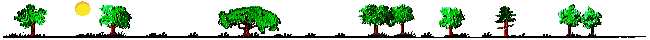 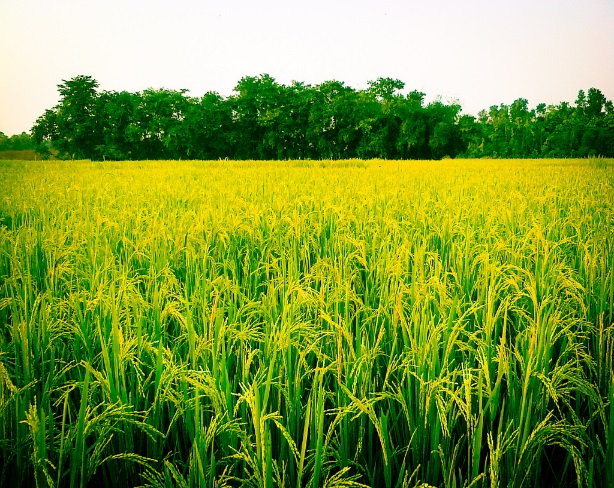 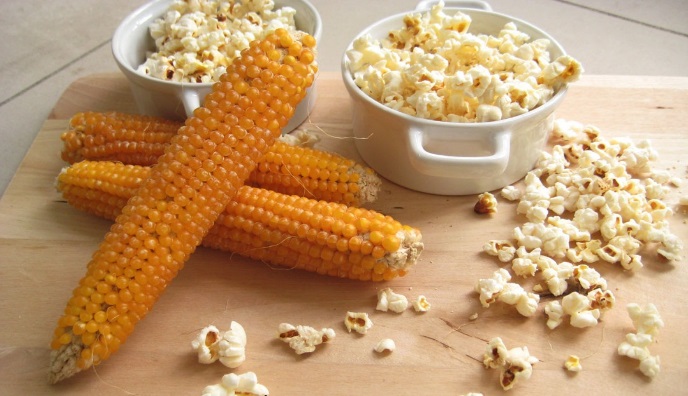 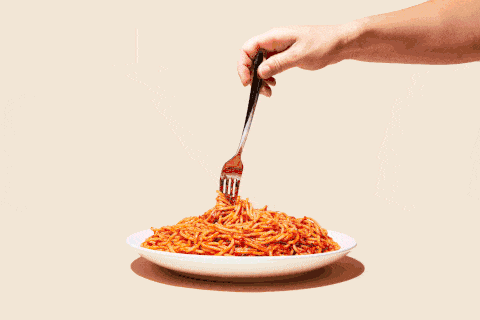 এগুলো কোন জাতীয় জৈব বস্তু।
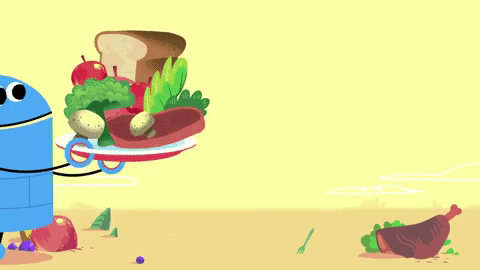 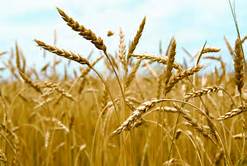 শিক্ষা_©xবৃন্দ wb‡Pi Lv`¨¸‡jv †Kvb ai‡Yi
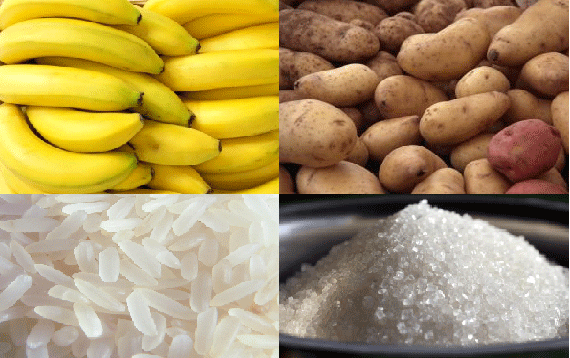 Kjv
Avjy
wPwb
Pvj
wkÿv_©x e„›` wb‡Pi Lv`¨¸‡jv jÿ¨ Ki Ges wK cªK…wZi ej?Kv‡e©vnvB‡WªU|cwjm¨vKvivBW
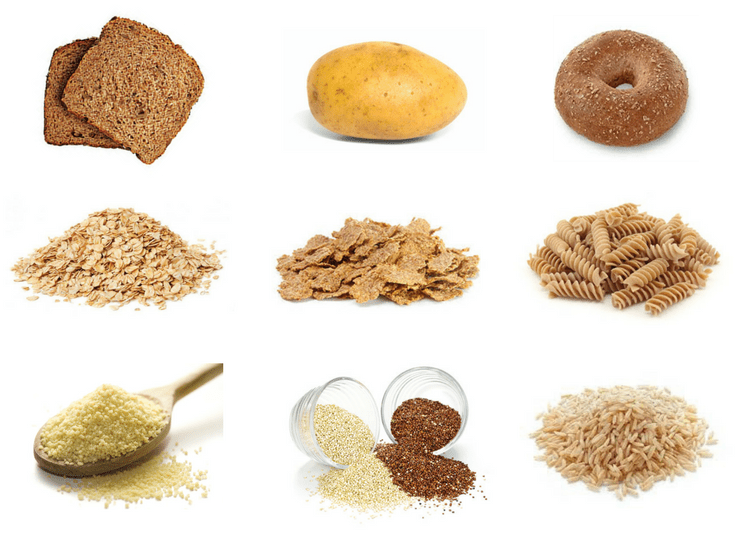 আজকের পাঠ
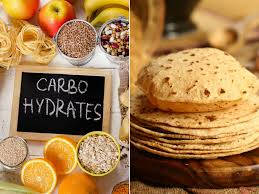 শিখন ফল-
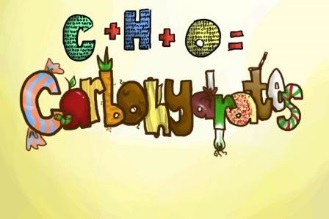 1।কার্বোহাইড্রেটের শ্রেণী বিভাগ 
করতে পারবে।
2।পলিস্যাকারাBW Gi গঠন ব্যাখ্যা করতে পারবে।
3| পলিস্যাকারাBW Gi ¸iæZ¡ ej‡Z cvi‡e|
kK©ivi †kªYx wefvM
kK©iv‡K wZbwU †kªYx‡Z fvM Kiv nq h_v- (i) g‡bvস্যাকারাBW 
	(ii) WvBস্যাকারাBW 
(iii) Aলি‡Mvস্যাকারাBW
(iiii) পলিস্যাকারাBW
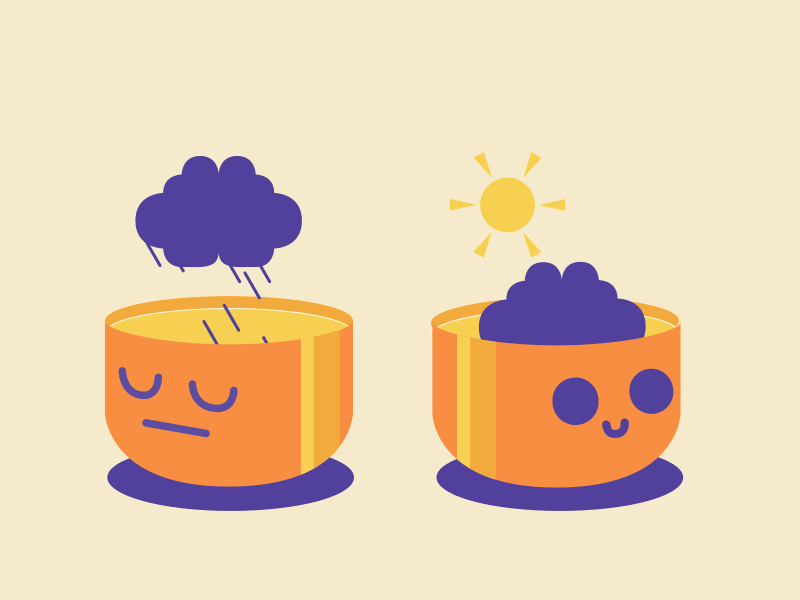 অলিগোস্যাকারাইড - এদের আর্দ্রবিশ্লেষন করলে ৩-১০টি মনোস্যাকারাইড অনু পাওয়া যায়।
ট্রাইস্যাকারাইড- ৩টি মনোস্যাকারাইড একক নিয়ে গঠিত, র‍্যাফিনোজ(C18H32O16)।
টেট্রাস্যাকারাইড- ৪টি মনোস্যাকারাইড একক নিয়ে গঠিত, স্ট্যাকায়েজ(C24H42O21)।
পেন্টাস্যাকারাইড- ৫টি মনোস্যাকারাইড একক নিয়ে গঠিত,যেমন ভার্বাকোজ
পলিস্যাকারাইড-
এদের আর্দ্রবিশ্লেষন করলে ১০ এর অধিক মনোস্যাকারাইড অনু পাওয়া যায়।	এগুলো মিস্টি নয়,অদানাদার ও পানিতে অদ্রবণীয়। কাজের ভিত্তিতে এরা দুই প্রকার-
i) সঞ্চিত পলিস্যাকারাইড -এরা জীবদেহে শক্তির উৎস।এদেরকে বিপাকীয় পলিস্যাকারাইডও বলে।যেমনঃ স্টার্চ,গ্লাইকোজেন,ইনুলিন,লিভান ইত্যাদি।
ক)স্টার্চ বা এমাইলামঃ উদ্ভিদ দেহের সঞ্চিত খাদ্য।ধান,গম,আলু,টিউবার ইত্যাদি।
স্টার্চ এর দুটি প্রধান উপাদান হল – এমাইলোজ ও এমাইলোপেকটিন।   গ্লুকোজ দিয়ে গঠিত।
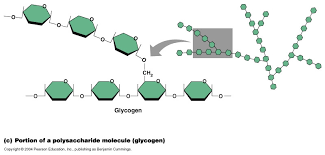 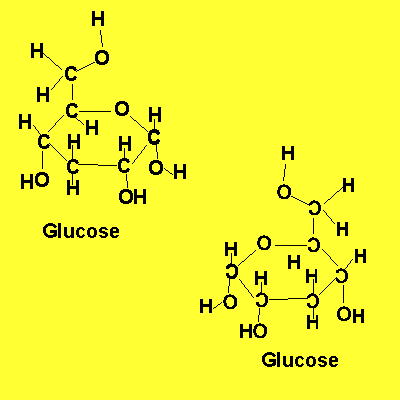 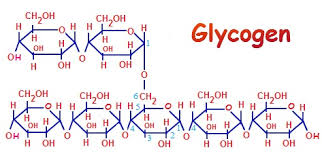  ১,৪ গ্লাইকোসাইডিক লিংকেজ
খ)গ্লাইকোজেন-এটি প্রাণীদেহের সঞ্চিত পলিস্যাকারাইড।একে প্রাণিজ স্টার্চও বলা হয়।যকৃতের গ্লাইকোজেন গ্লুকোজে পরিণত হয়ে রক্তে পরিবাহিত হয়।
গ)ইনুলিন-এটি দ্রবনীয় পলিস্যাকারাইড যা কোষরসে দ্রবীভূত থাকে।ডালিয়া,চিকোরি,পেয়াজ,রসূন ইত্যাদিতে ইনুলিন পাওয়া যায়।
ii)গঠনগত পলিস্যাকারাইড-
ক) সেলুলোজ- উদ্ভিদের প্রধান গাঠনিক পদার্থ।কোষপ্রাচীর গঠনের মাধ্যমে উদ্ভিদের ভার বহন করে। গ্লুকোজ ১-৪ গ্লাইকোসাইডিক লিংকেজে গঠিত।আয়োডিন দ্রবনে কোন রঙ দেয় না।পশু খাদ্য হিসেবে ব্যাবহার হয়।সেলুলেজ এনজাইম না থাকায় মানুষের পুস্টি কাজে আসে না।ব্যাবহার-কাগজ,বস্ত্র,নির্মান সামগ্রী,আসবাবপত্র তৈরীতে ব্যাবহৃত হয়।নাইট্রেট বিস্ফূরক,টিস্যু পেপার,ফিল্টার পেপার,প্যাকেজিং দ্রব্য তৈরীতে ব্যাবহৃত হয়।
খ)হেমিসেলুলোজ- কোষপ্রাচীরে সেলুলোজ ও পেকটিক পদার্থ ব্যাতীত সকল পদার্থ হেমিসেলূলোজ।  যেমন- জাইলান,গ্লুকান ইত্যাদি।
স্টvP© t স্টvP©© GK cÖKvi পলিস্যাকারাইড Dw™¢‡` স্টvP©© ev †k¦Zmvi mwÂZ Lv`¨ wnmv‡e _v‡K| Gi mvaviY ms‡KZ (C6H10O5)n | অসংখ্য  ∝-গ্লু‡KvR w`‡q স্টvP©© MwVZ| 
Dw™¢‡`i cÖvq mKj As‡k ¶z`ª AvK…wZi স্টvP© `vbv wnmv‡e _v‡K| imvj g~‡j, f‚wbæ¯’ Kv‡Û, mv¸ Mv‡Qi g¾vq Ges avb, Mg, f‚Æv, he, KvDb cÖf…wZ খাদ্য শস্যের mÂqx A‡½ স্টvP©© Rgv _v‡K| 
স্টvP© Gi ag© t স্টvP©© MÜnxb, eY©nxb I ¯^v`nxb A`vbv`vi KwVb c`v_©| স্টvP©© `ywU Dcv`vb _v‡K, AvgvB‡jvR (amylose) I অ্যামাvB‡jv‡cKwUb (amylopectin)| স্টvP© Gi †gvU IR‡bi kZKiv 20 fvM অ্যাgvB‡jvR Ges evKx kZKiv AvwkfvM AvgvB‡jv‡cKwUb| অ্যাgvB‡jvR Ask cvwb‡Z wKQyUv `ªeYxq wKš‘ অ্যাgvB‡jv‡cKwUb Ask cvwb‡Z A`ªeYxq| 
 wewfbœ Dr‡mi স্টvP©  অ্যাvgvB‡jv‡Ri cwigvY kZKiv শূন্য †_‡K kZKiv 40 fvM| Av‡qvwWb `ªe‡Yi ms¯ú‡l© স্টvP©  bxj ev Kvj‡P bxj aviY K‡i|
cwjm¨vKvivBW
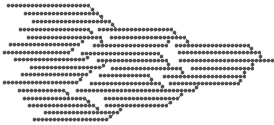 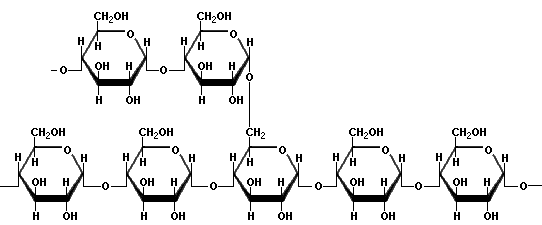 cwjm¨vKvivBW Gi KvR-
শক্তির উৎস হিসেবে কাজ করে বলে একে জৈব জ্বালানী বলে। 
উদ্ভিদে সঞ্চিতখাদ্য স্টার্চ এবং প্রাণীদেহে সঞ্চিতখাদ্য গ্লাইকোজেন রুপে থাকে।
উদ্ভিদ দেহের কার্বন কাঠামো প্রদান করে।
অস্থির সন্ধিস্থলে লুব্রিকেন্ট হিসেবে কাজ করে।   
উদ্ভিদের মূল গাঠনিক পদার্থ হিসেবে কাজ করে।
একক কাজ
পলিস্যাকারাBW Gi Drm wK wK?
পলিস্যাকারাBW KvR wjL ?
দলীয় কাজ
মূল্যায়ন-
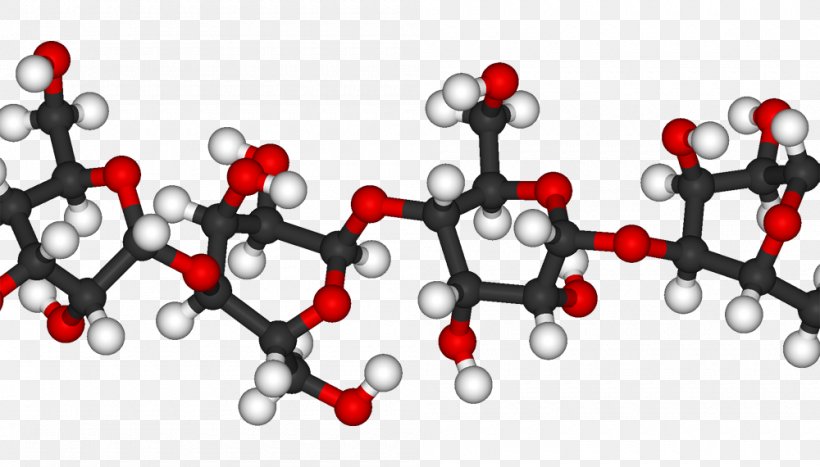 Dcv`vbwUi MVb wjL?
বাড়ীর কাজ
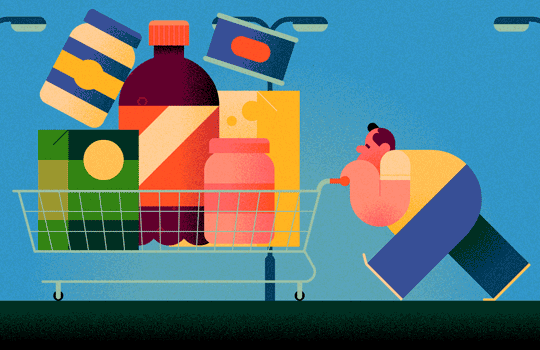 উদ্ভিদকূল ও প্রানিকূলের বেচে থাকার জন্য  এবং মানব সভ্যতায় ÷vP© গুরুত্ব বিশ্লেষণ কর।
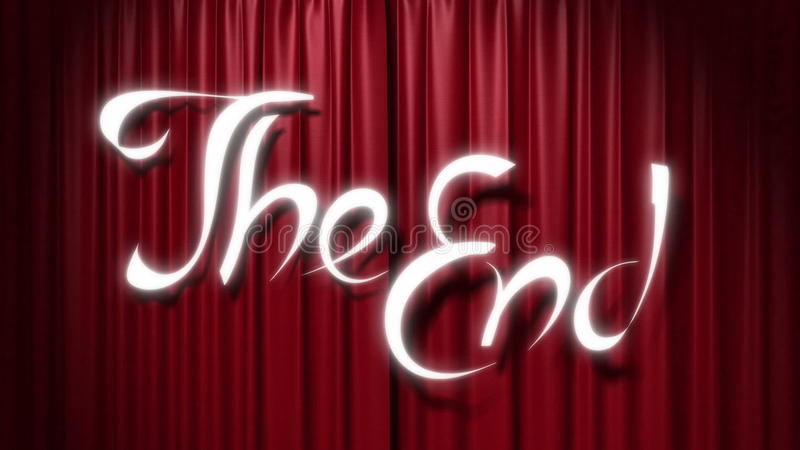